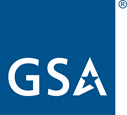 U.S. General Services Administration
Small Business Works 2024 
GSA OSDBU A.C.T.S on Maximizing Small Business Opportunities
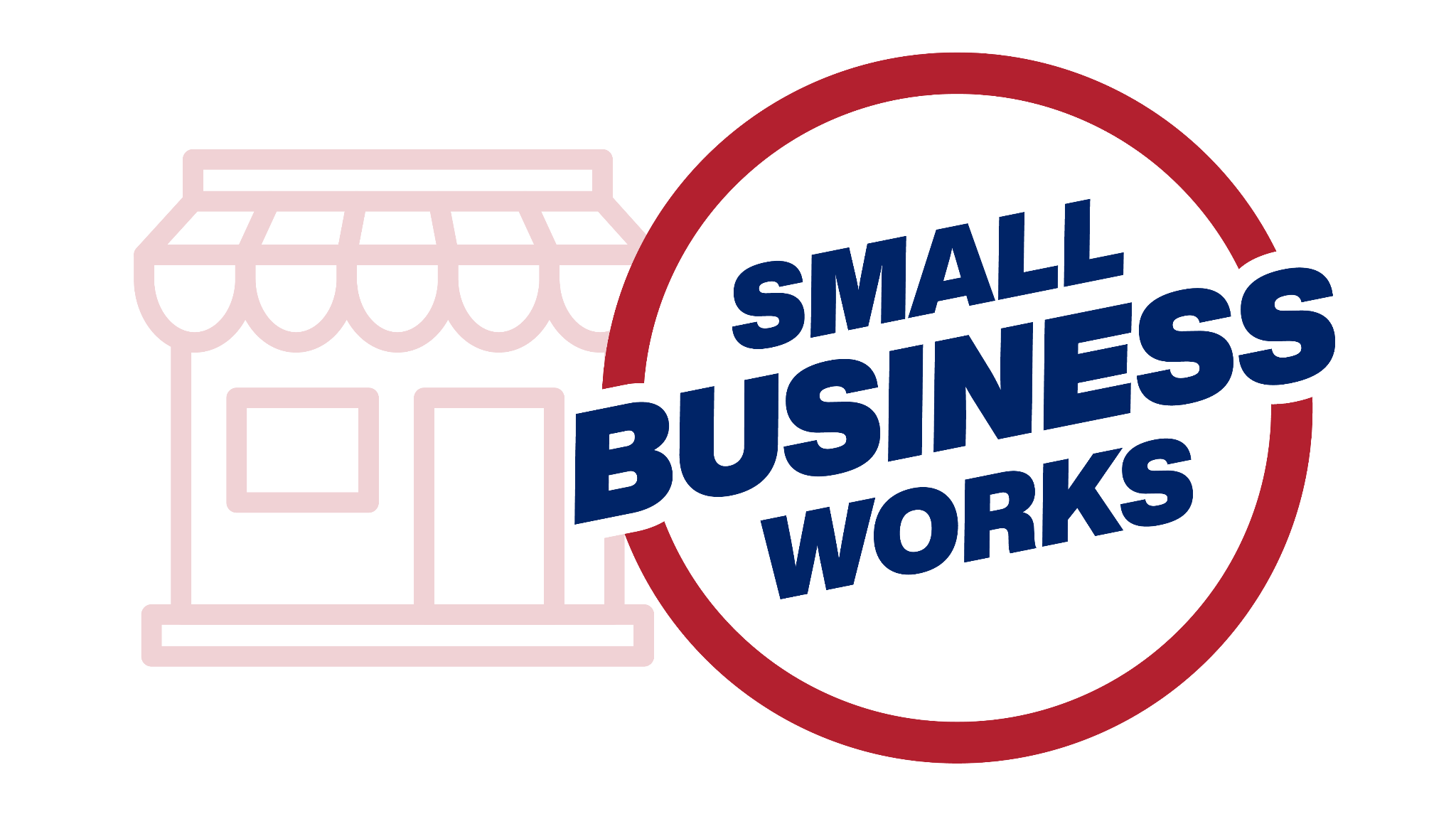 Surety Bond Guarantee Program for Small Businesses
sba.gov/osg
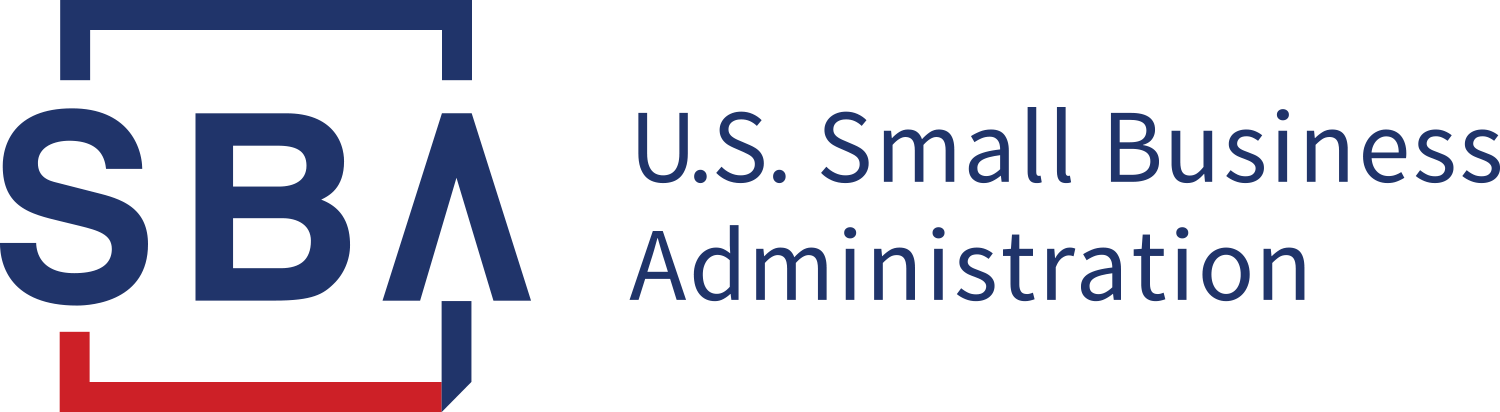 The SBA Has Your Back
All SBA products and services are extended to the public on a nondiscriminatory basis.
sba.gov/osg
We help small businesses facing barriers to success by creating access and opportunity for them to qualify for contract bonding, increase bonding capacity, and grow their business.
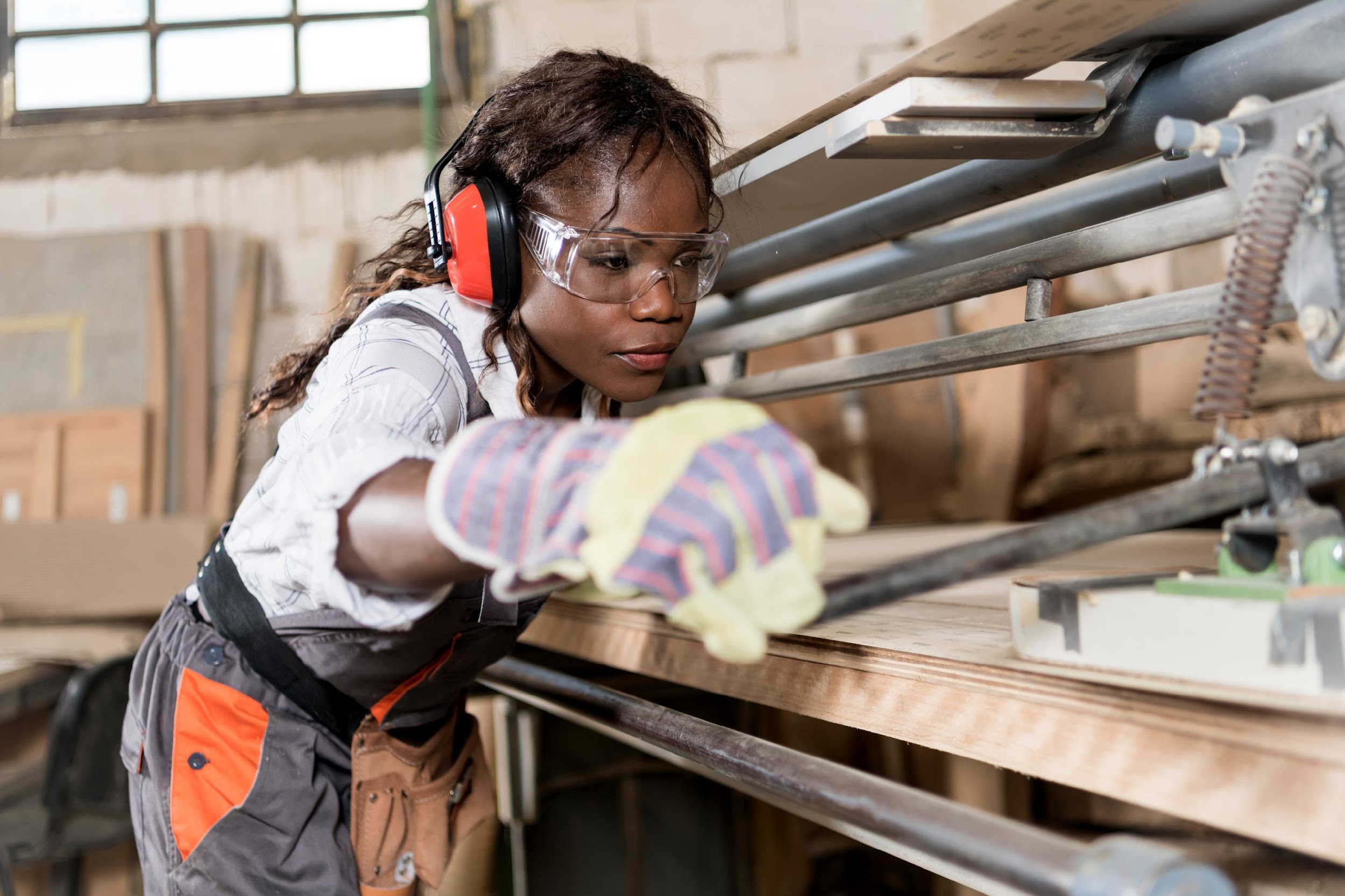 2
Providing access and creating stability
You gain access to bid, performance, payment, and ancillary bonds.
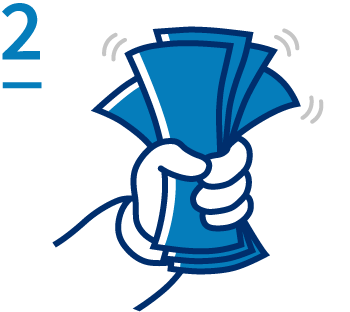 Our guarantee allows small businesses to qualify for more bonding.
5
SBA’s Surety Bond Guarantee Program
Enables surety companies to support small businesses having difficulty obtaining bonding.
6
sba.gov/osg
How you benefit
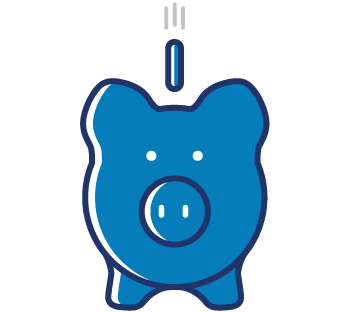 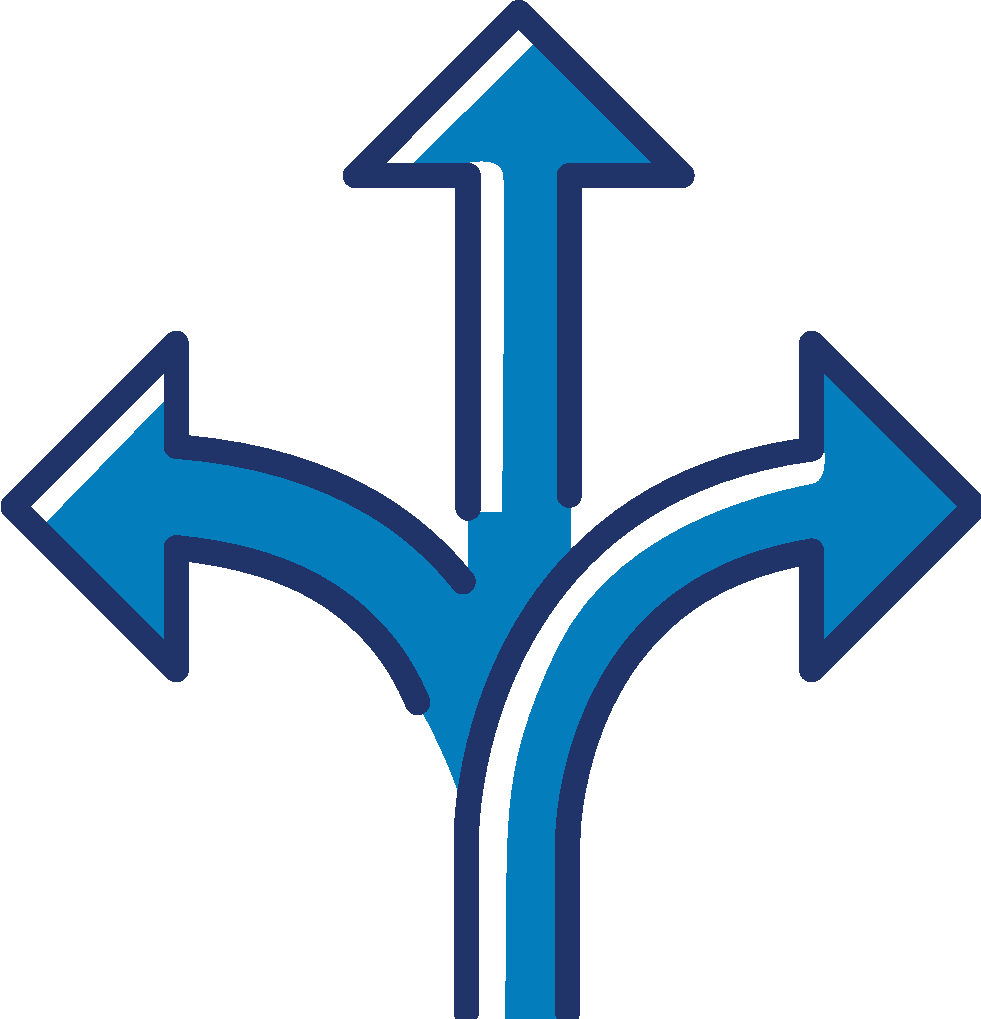 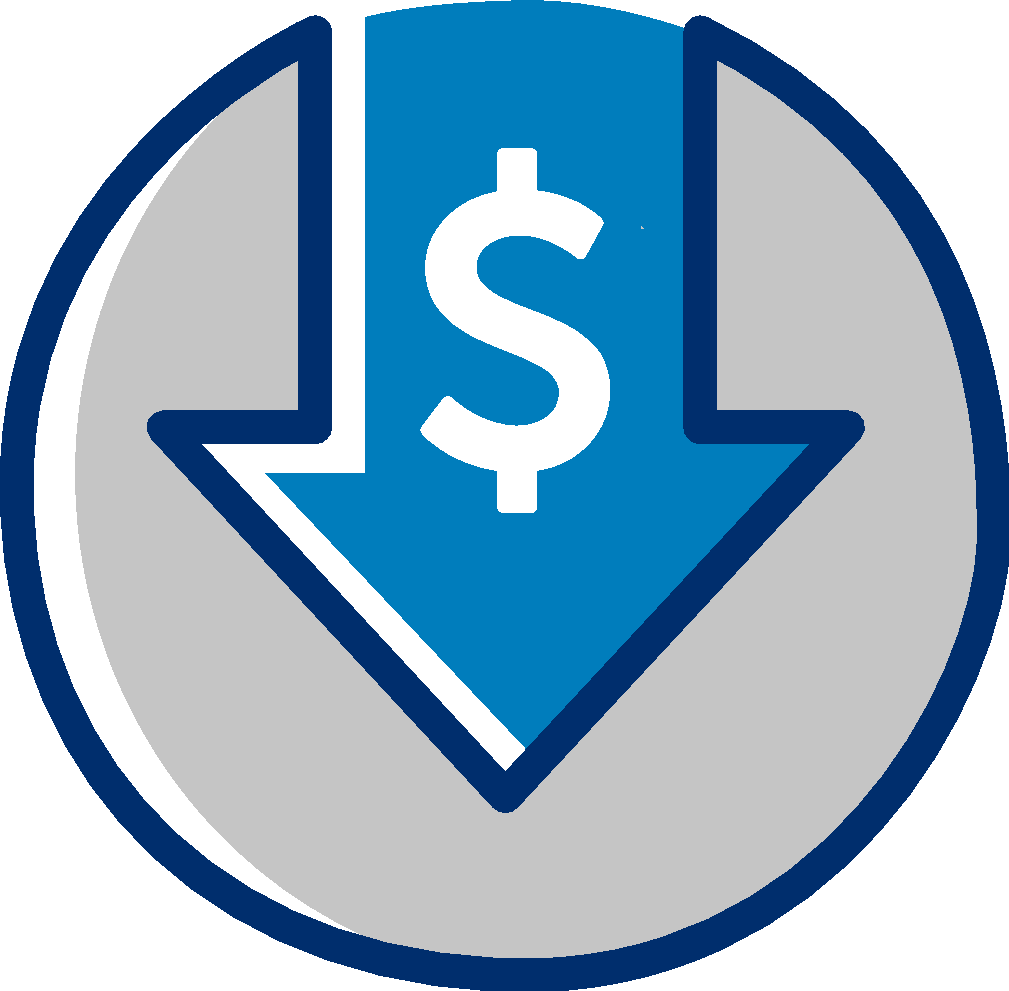 Increase opportunity
Grow your business
Flexible requirements
7
Evaluation based on capacity, capital, and character
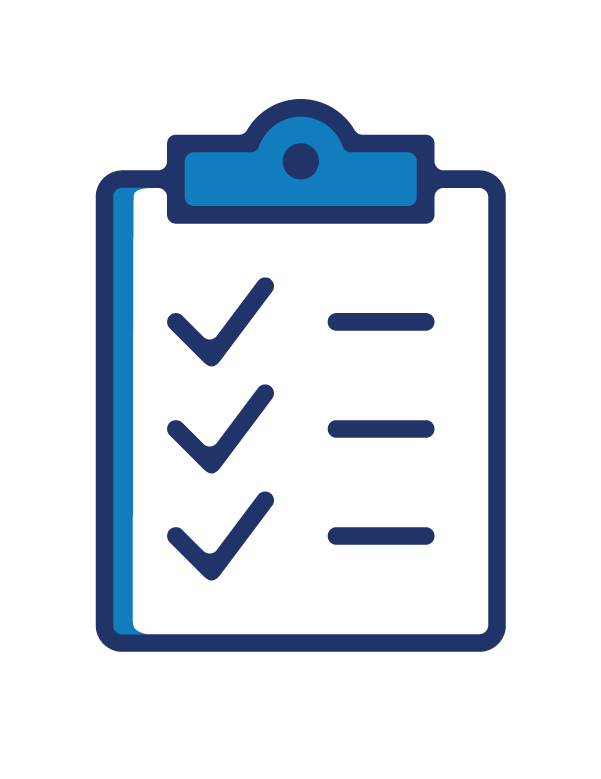 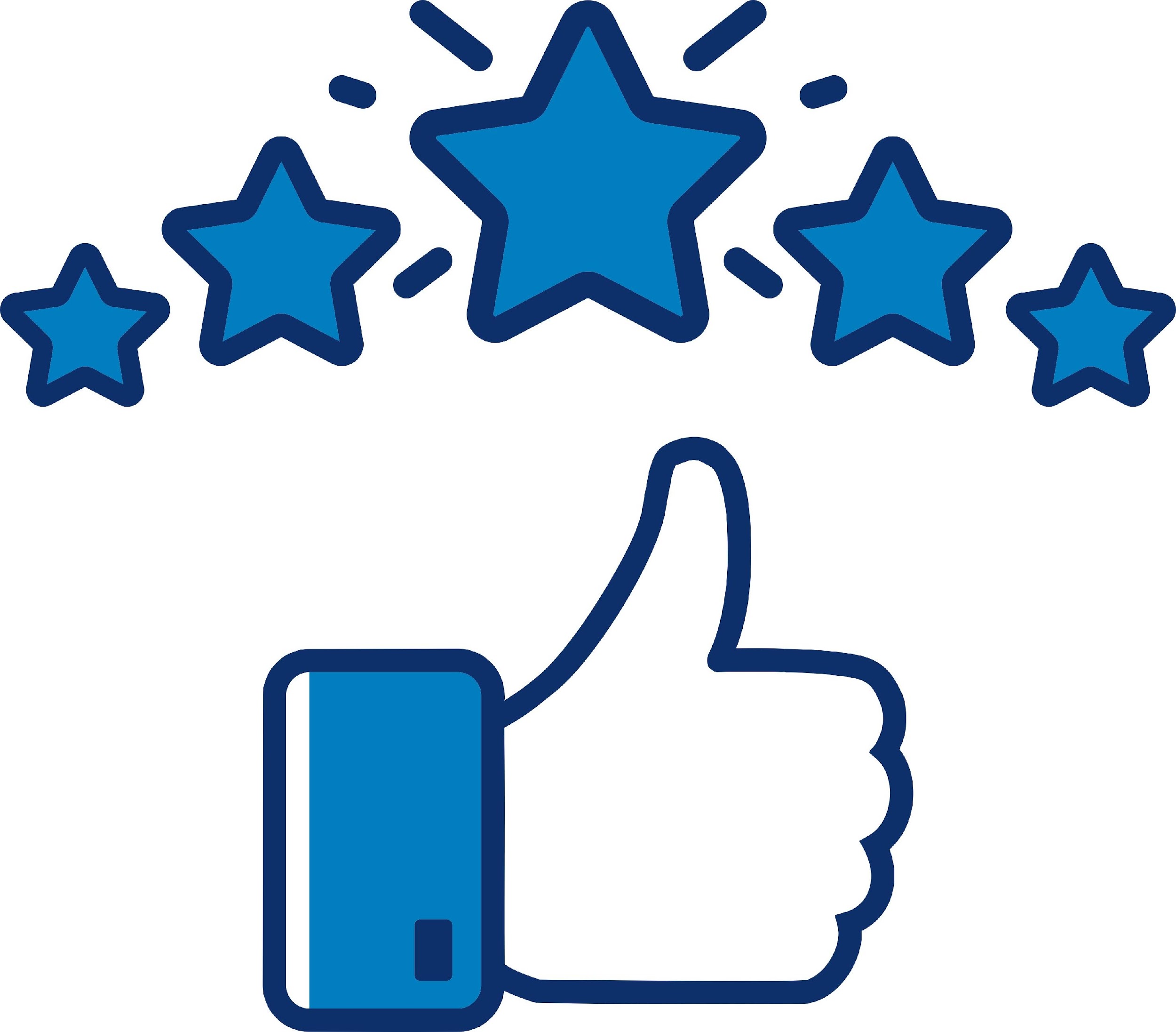 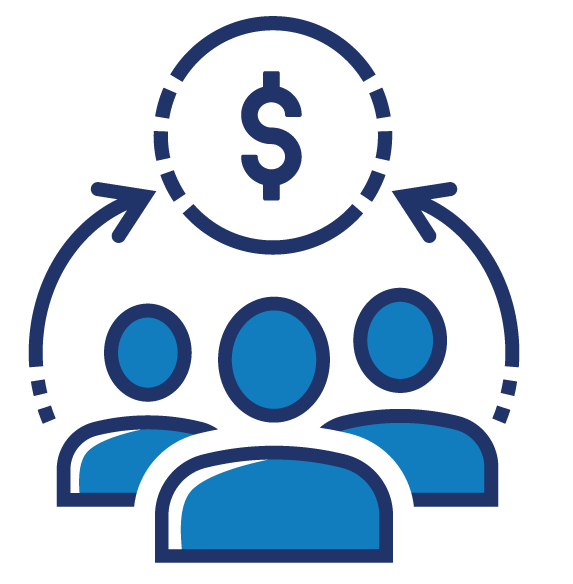 Capacity (your ability to complete the work) is based on experience in your field, key personnel experience, and day-to-day business management practices.
Character means the small business owner’s personal credit history and business reputation.
Capital is based on your company’s profitability and the quality of your financial statements.
8
Benefits of SBA guaranteed bonds
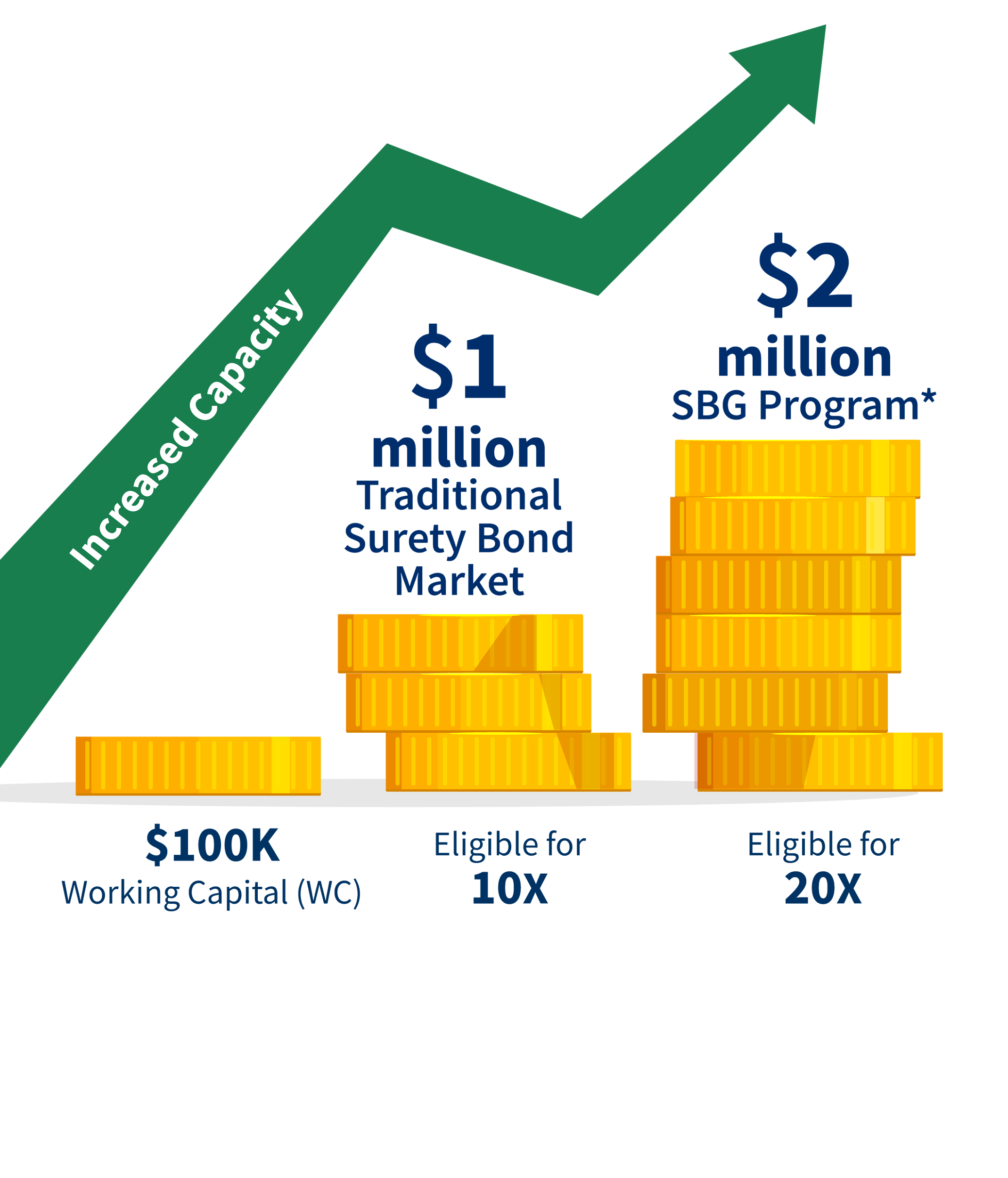 Working capital requirement is about half what is normally required for contract surety bonds.
We count the unused portion of bank lines of credit (BLOC) as working capital.
9
Other program  benefits
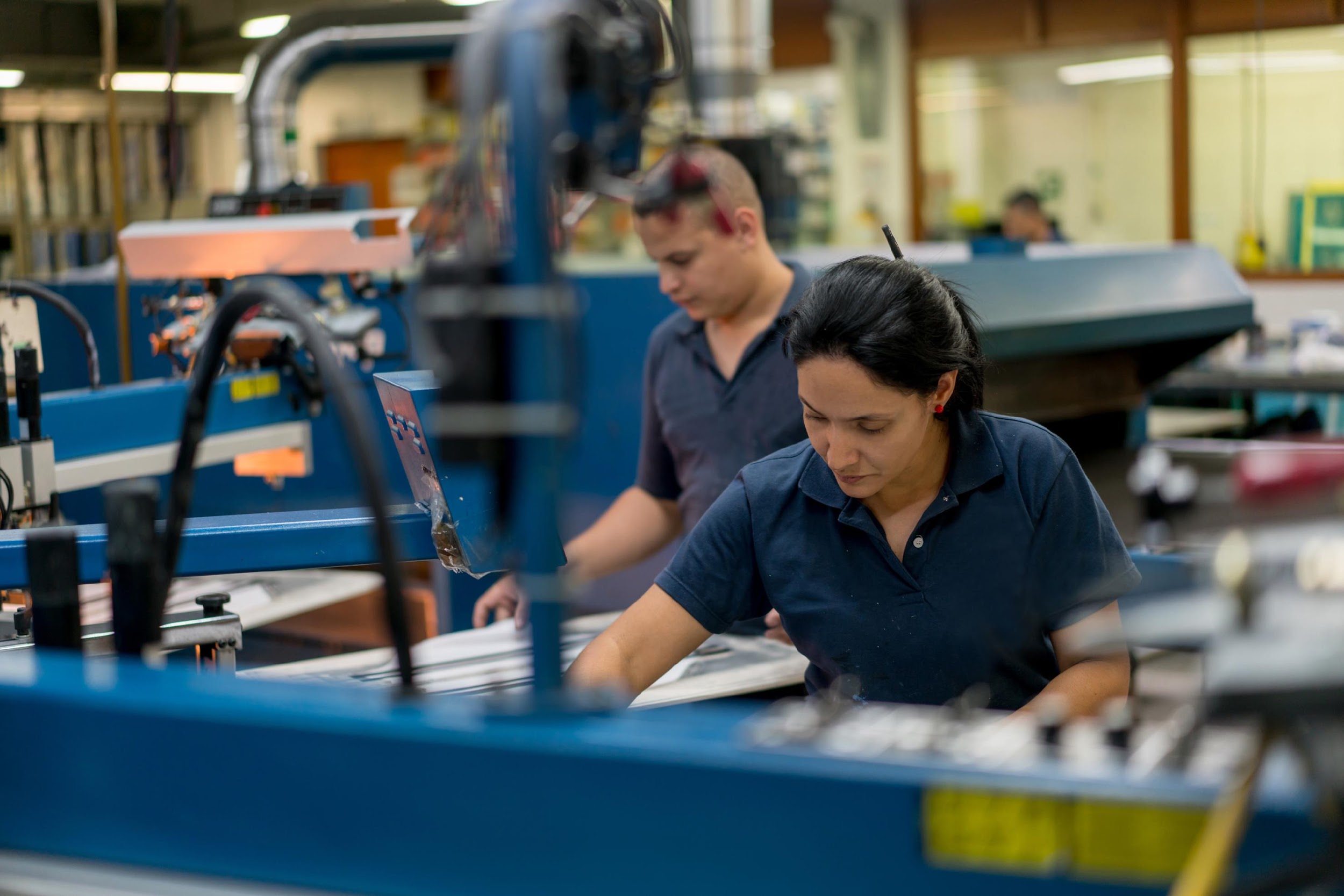 Lower working capital requirements allow small businesses to qualify for up to twice as much bonding capacity.

Available balance on bank lines of credit (BLOC) counted towards working capital requirements.

Bond guarantees may be available on larger projects with internal financial statements.
10
Vera Hall, Small Business Owner
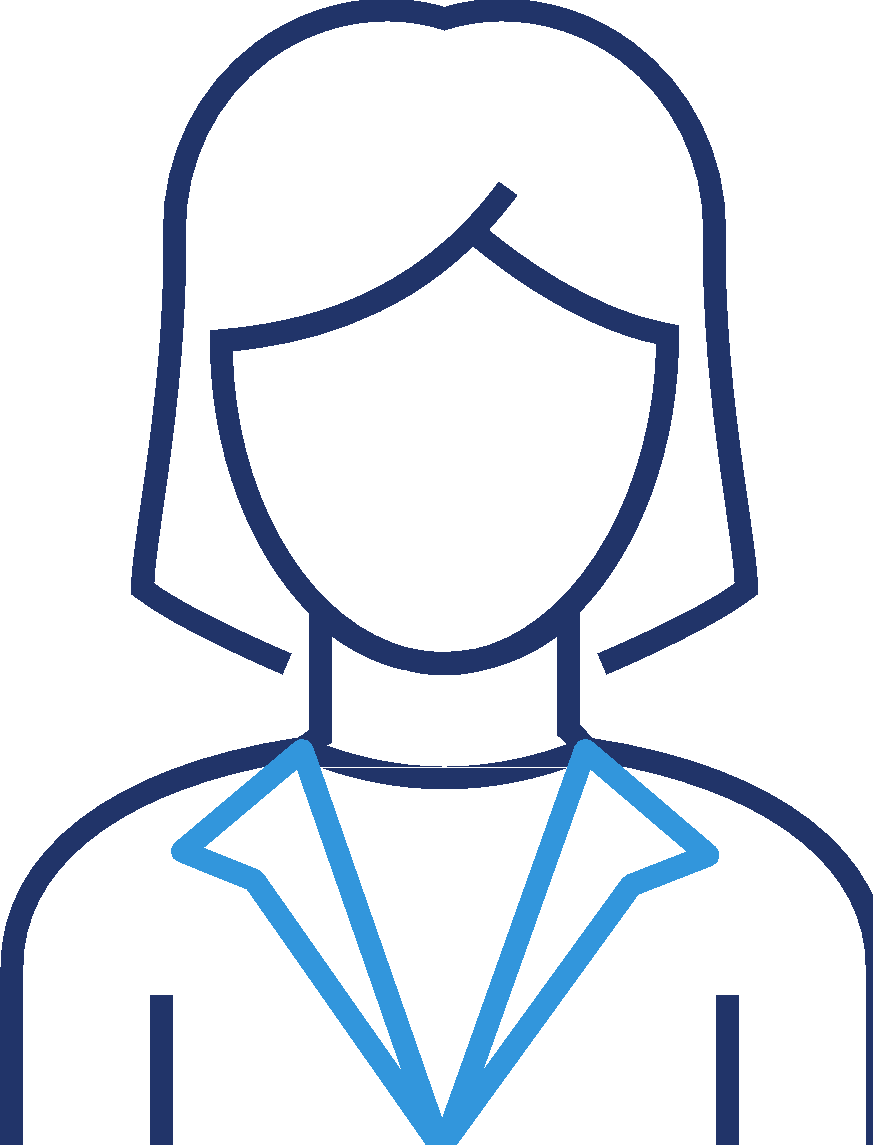 “The ability to get this type of bonding through the SBA’s Surety Bond Guarantee program allows you as a small business owner to realistically compete with larger corporations for contracts that you want and need to grow your business.”
Let the SBG Program help your business grow.
2
A fast and user-friendly program
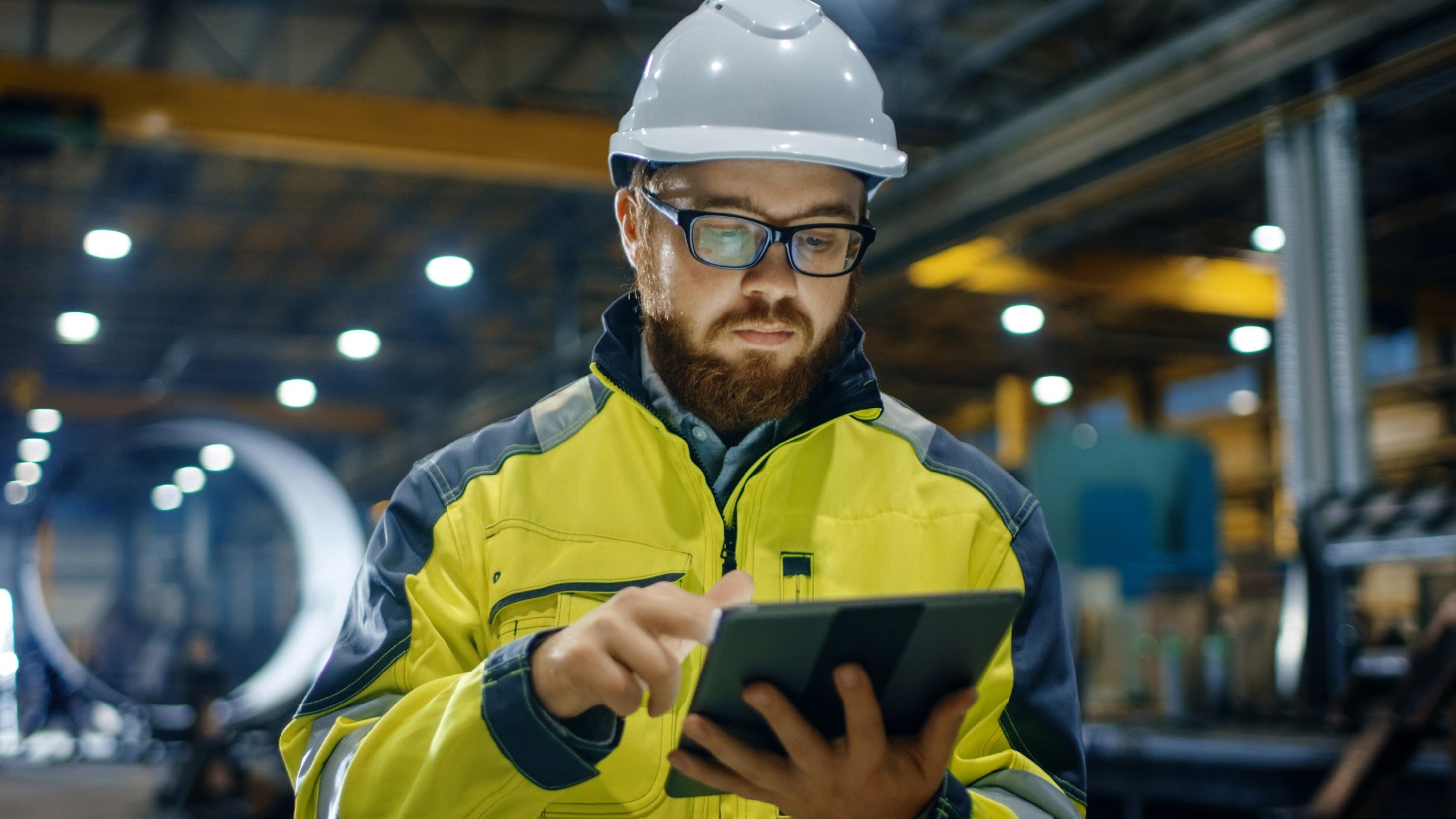 • Up-to-date technology    • Experienced and professional staff    • Online application process
12
Prior Approval Program and QuickApp = Fast decisions to meet your needs
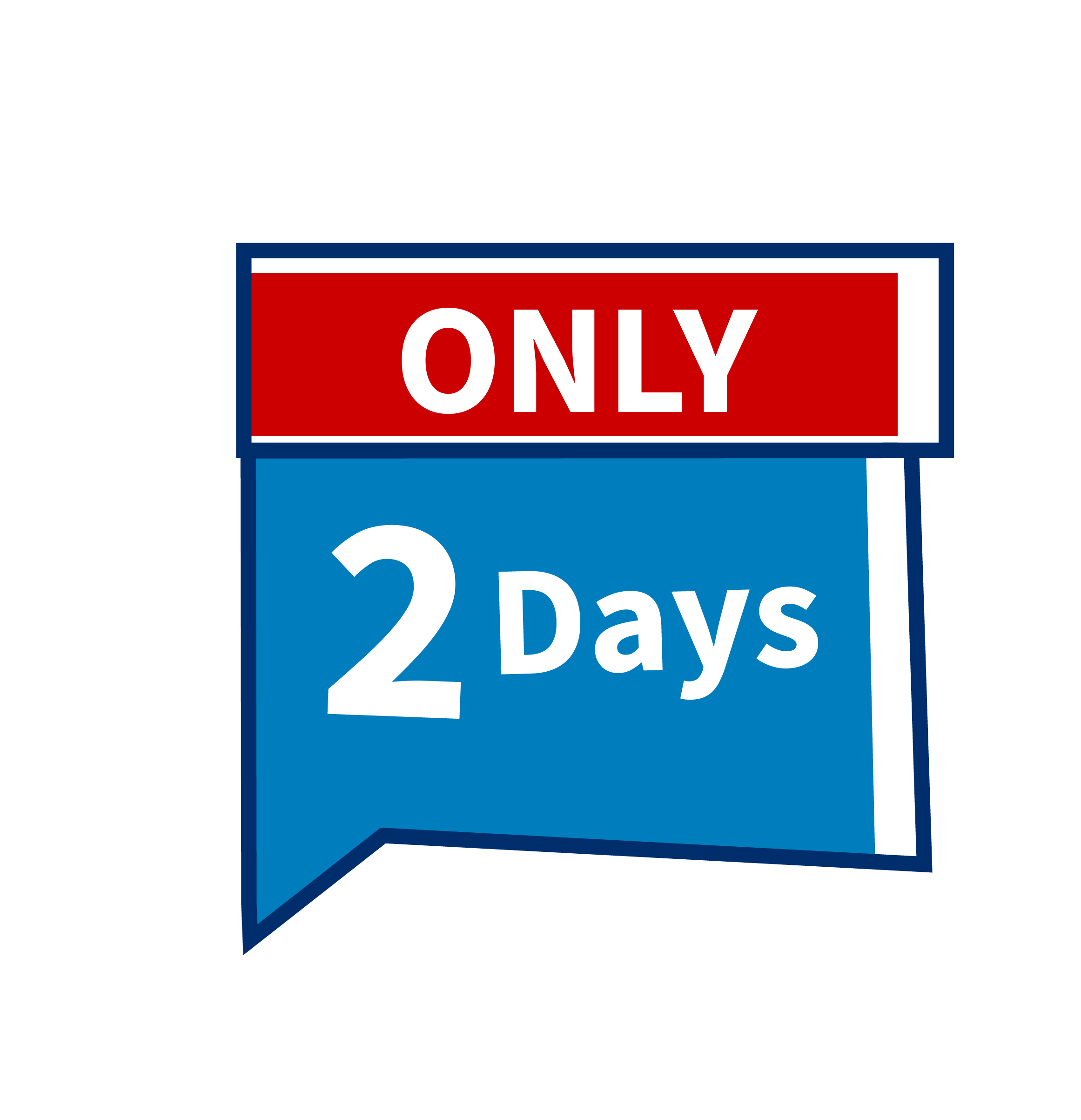 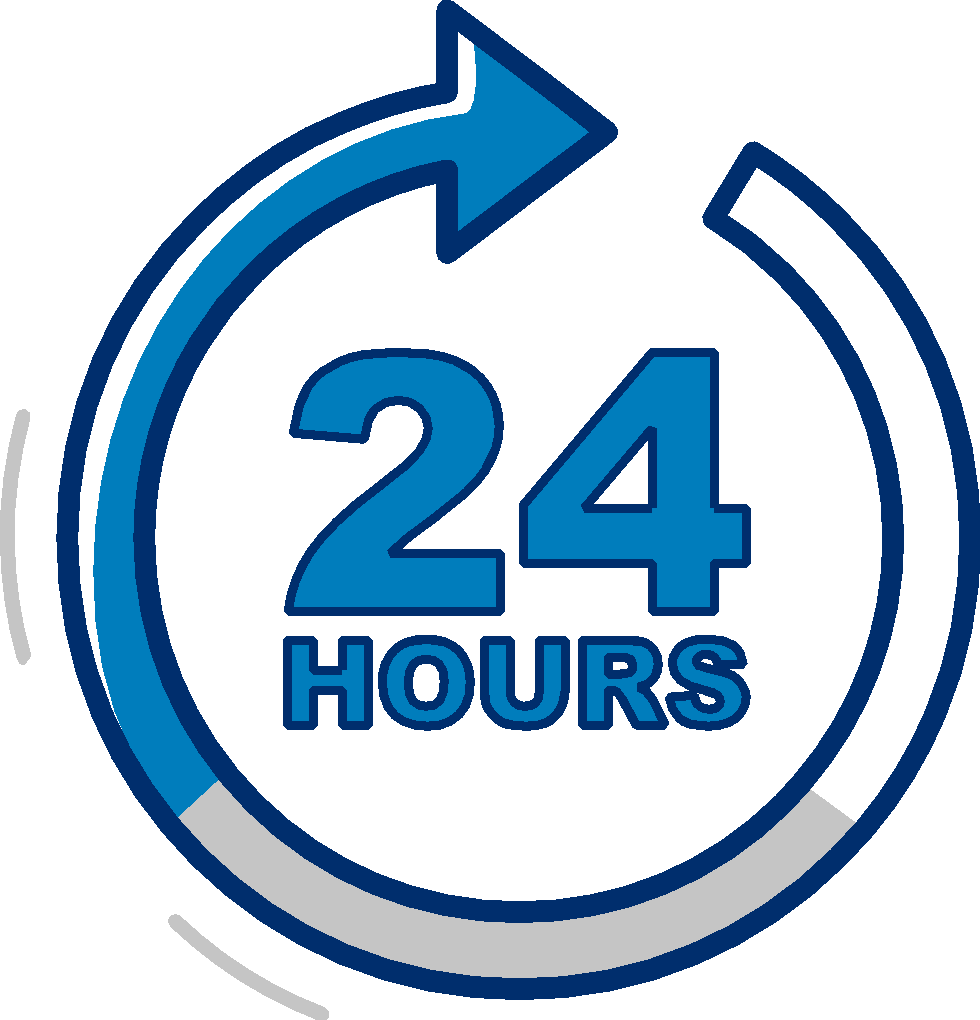 Prior approval program delivers underwriting decisions in 2 days.
QuickApp decisions within 24 hours on bonds of $500,000 or less.
13
Bonds the SBA guarantees
A variety of bond types and amounts:
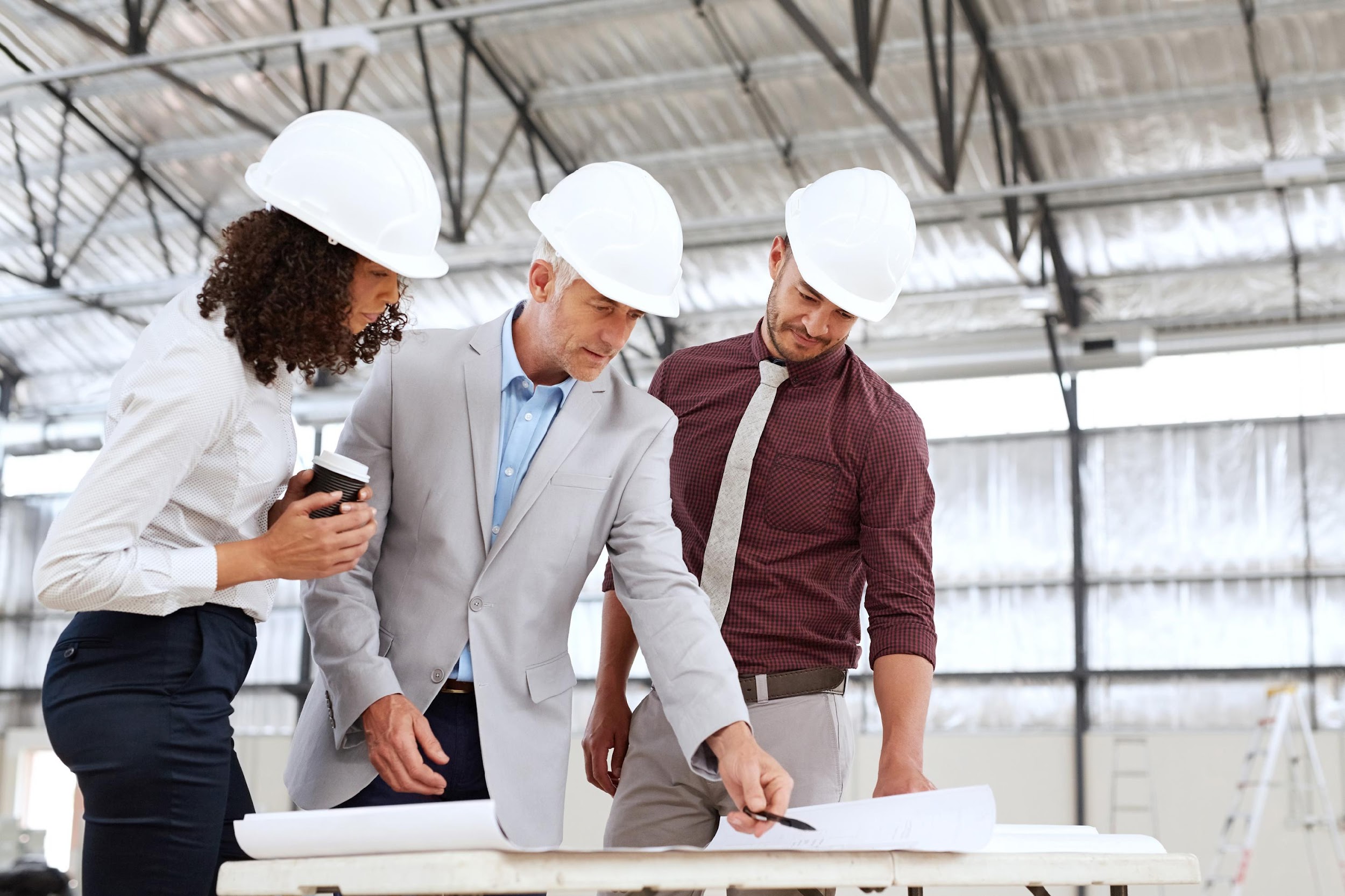 1
Bid
2
Performance
3
Payment
For each government and private sector contract up to $9 million.
For each direct federal contract, the limit is $14 million.
4
Maintenance
14
Program qualifications for small businesses
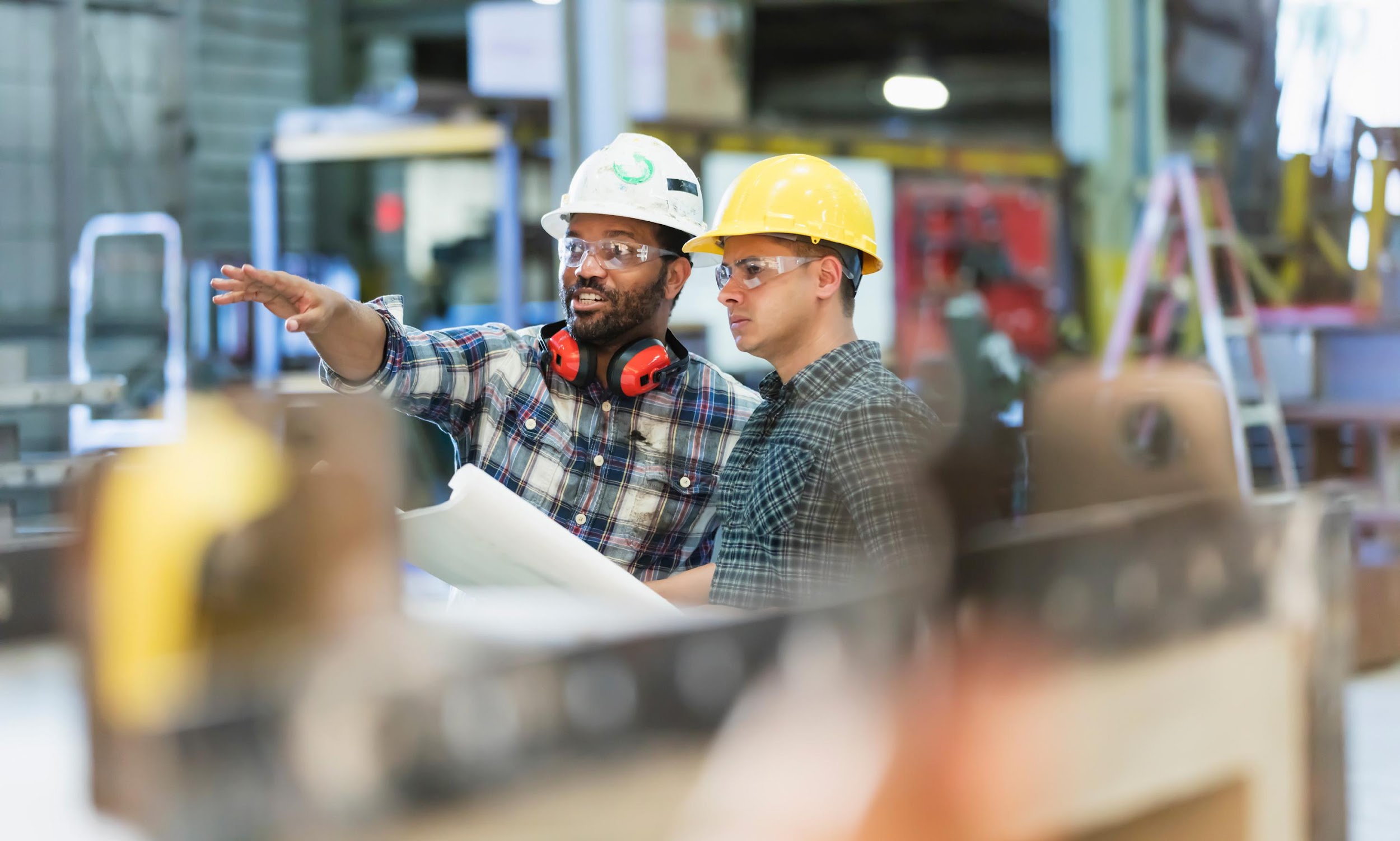 Categorized as a small business based on:
Average annual revenues for construction, service and supply firms
Average number of employees for manufacturers
Other requirements
Be current on public debts, taxes and repayment agreements
Pass underwriting standards
15
To qualify, small businesses must:
Possess good character
Need a bond that business is unable to obtain elsewhere
Be a U.S.-based, for-profit business with legal resident owners
Be eligible to do business with the federal government
Not be involved in a current bankruptcy proceeding
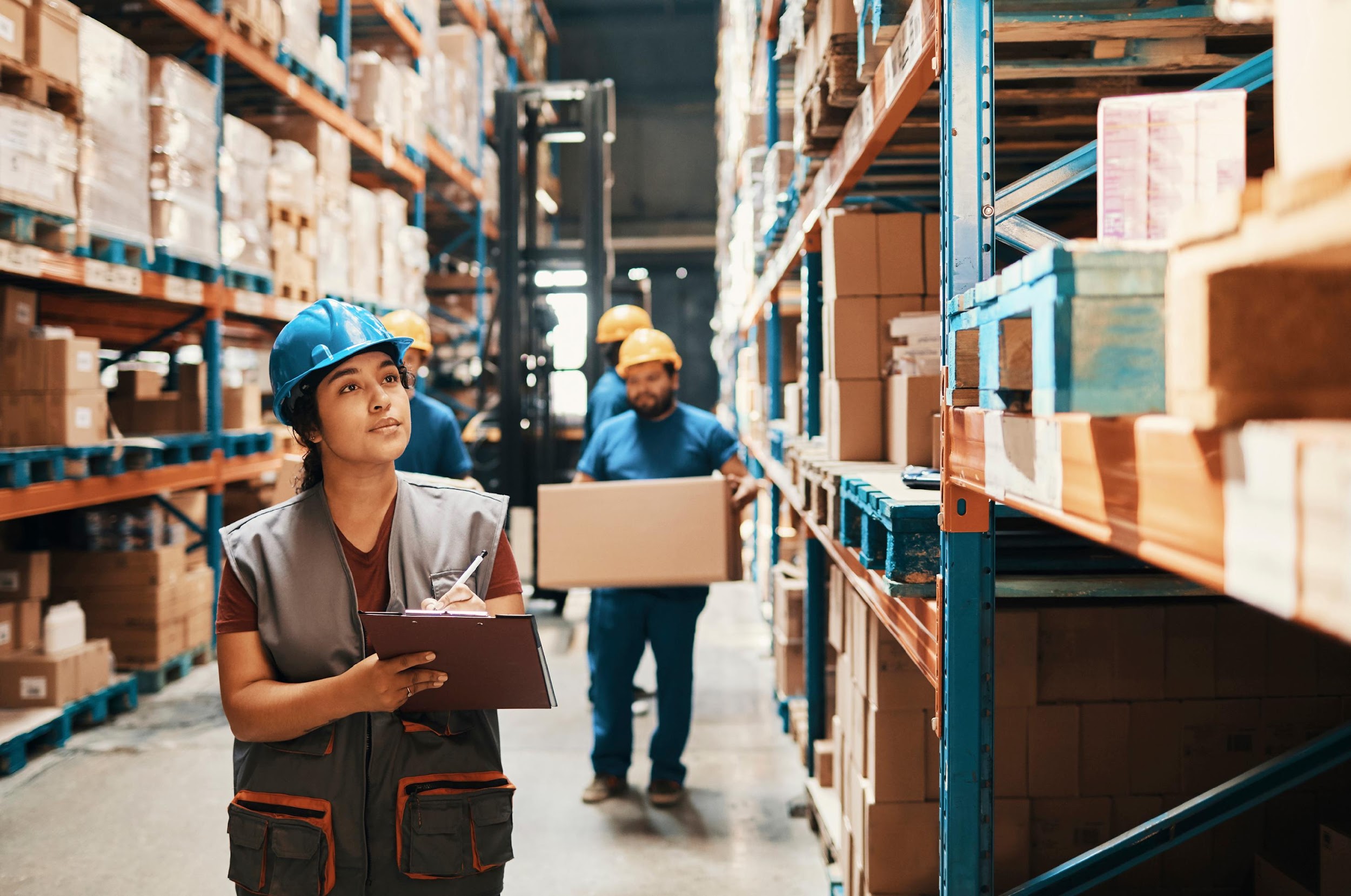 16
Typical surety bond fees
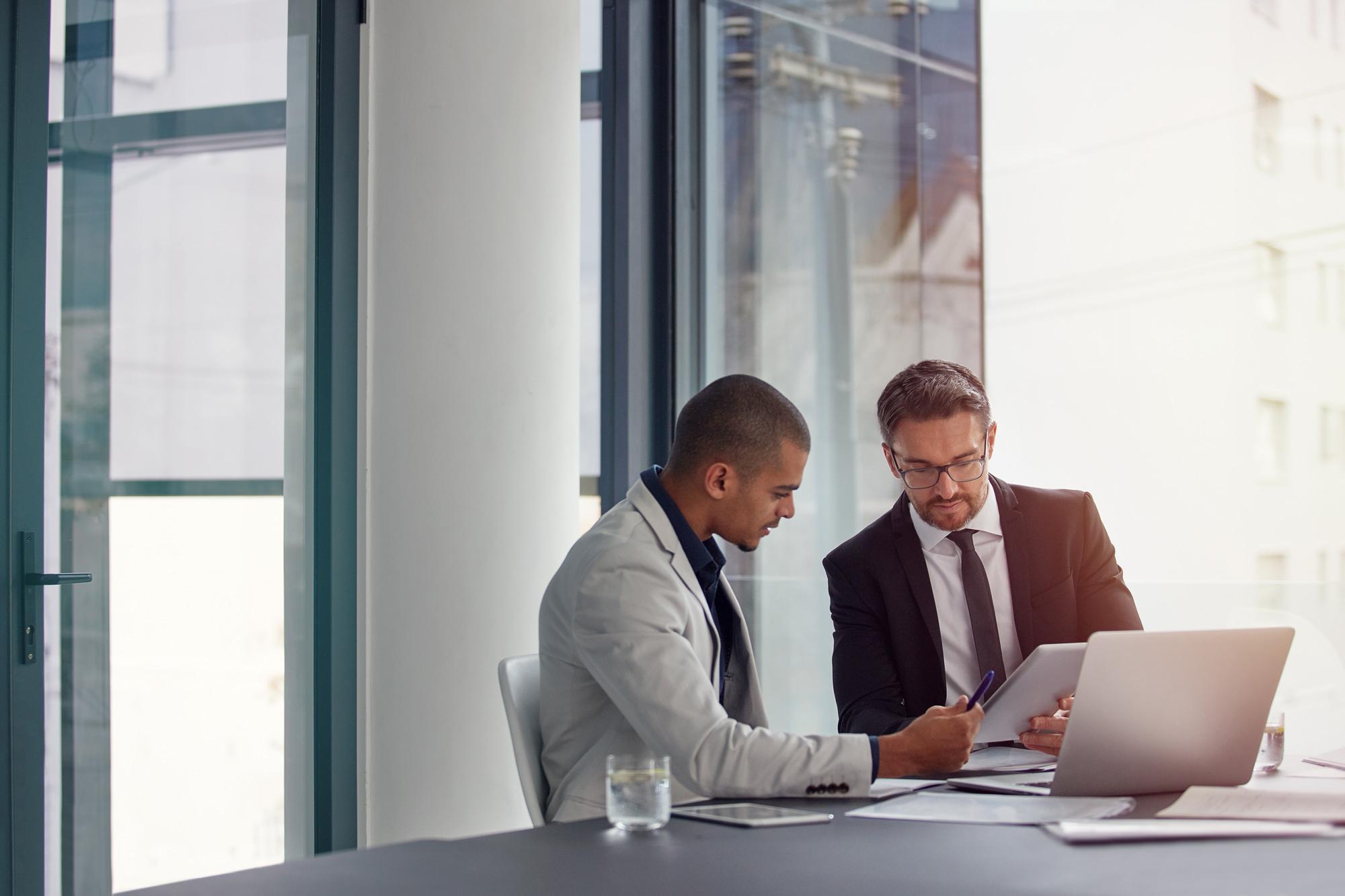 Bid bond guarantee fees
are never charged by the SBA.
Contractor’s fee
0.6% of the contract amount paid to SBA for the guarantee.
Surety premium
is a charge paid to the surety company for the bond.
17
SBG Program Surety Partners
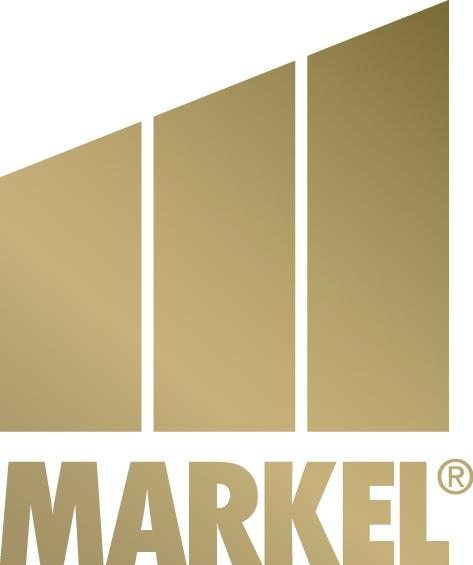 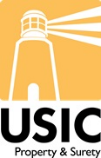 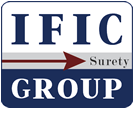 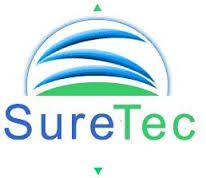 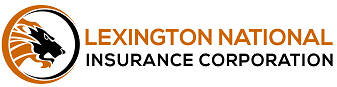 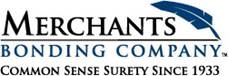 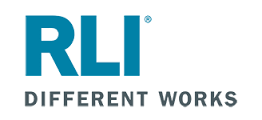 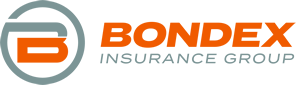 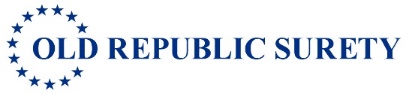 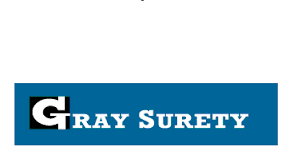 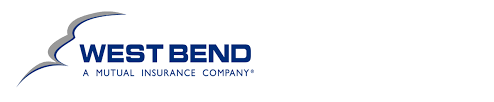 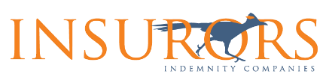 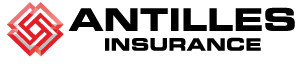 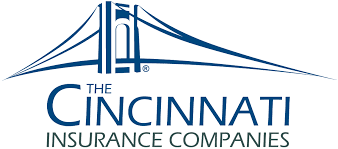 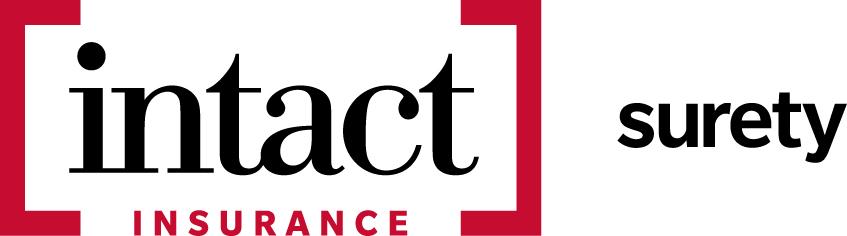 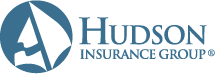 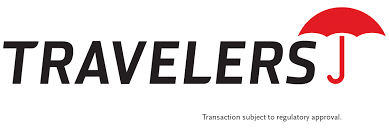 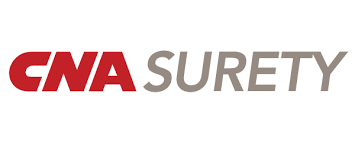 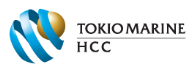 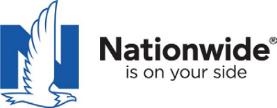 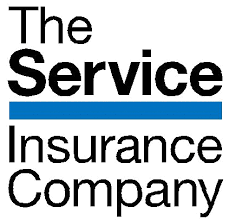 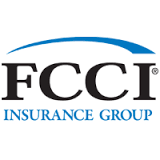 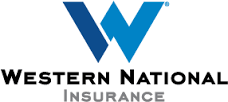 UC&S
Find an SBA-authorized surety agent
Visit
sba.gov/osg
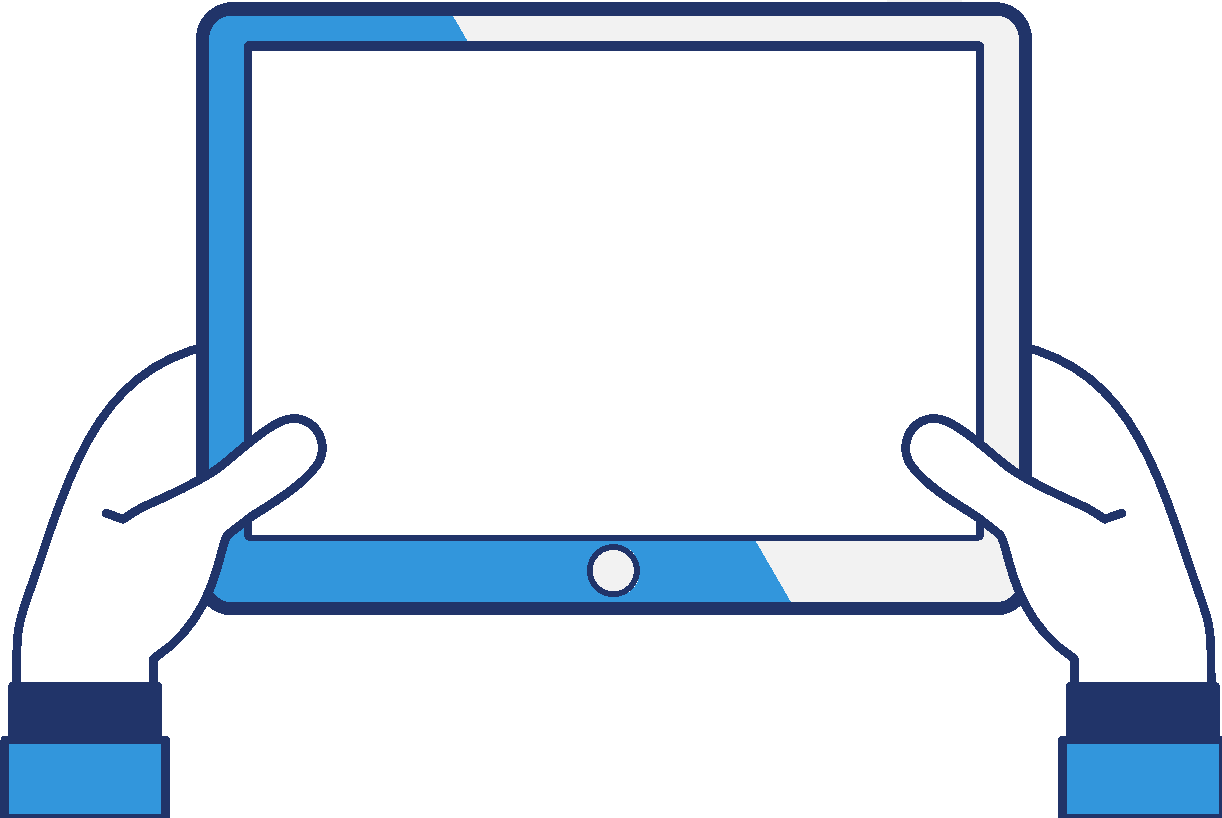 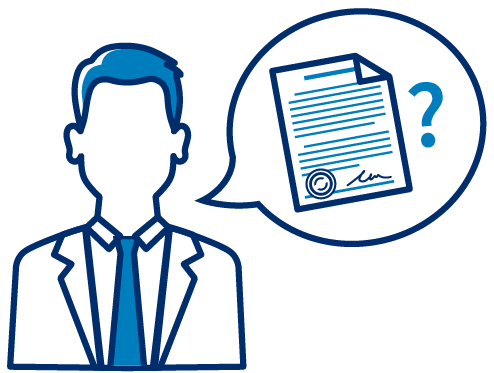 Thank you!Any questions?